OHSETExcellence in Equestrian AthleticsTeam Management and Rules
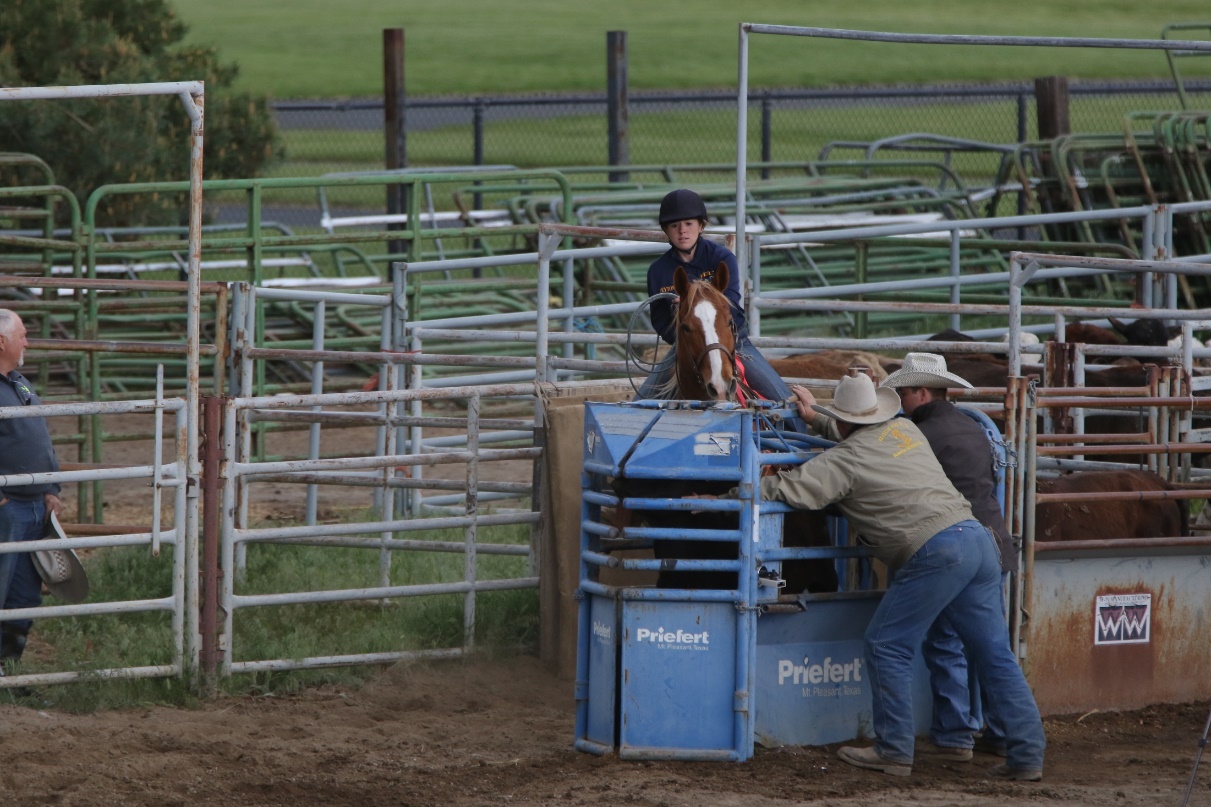 2023 Coaches & Advisors Training
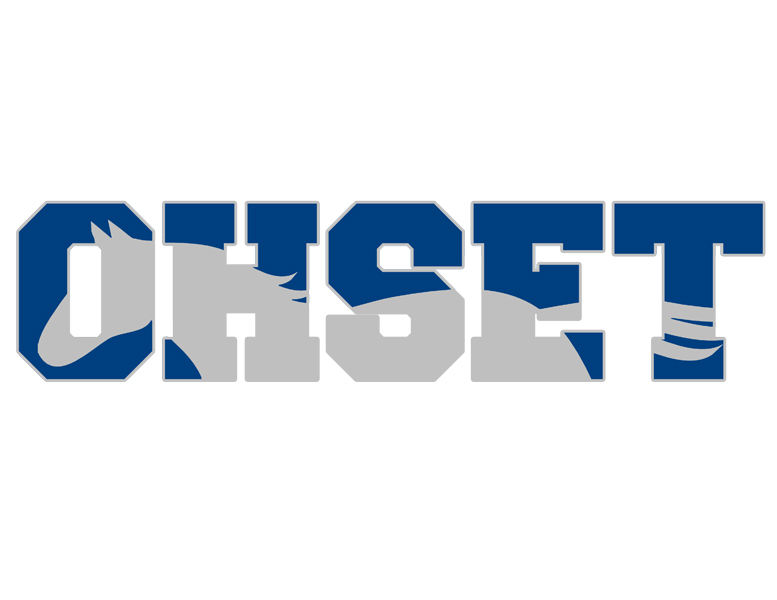 Informational Meeting
OHSET Mission Statement

Athlete/Parent Expectations

Varsity Sport

Team Rules

Fees 

Coaching Philosophy
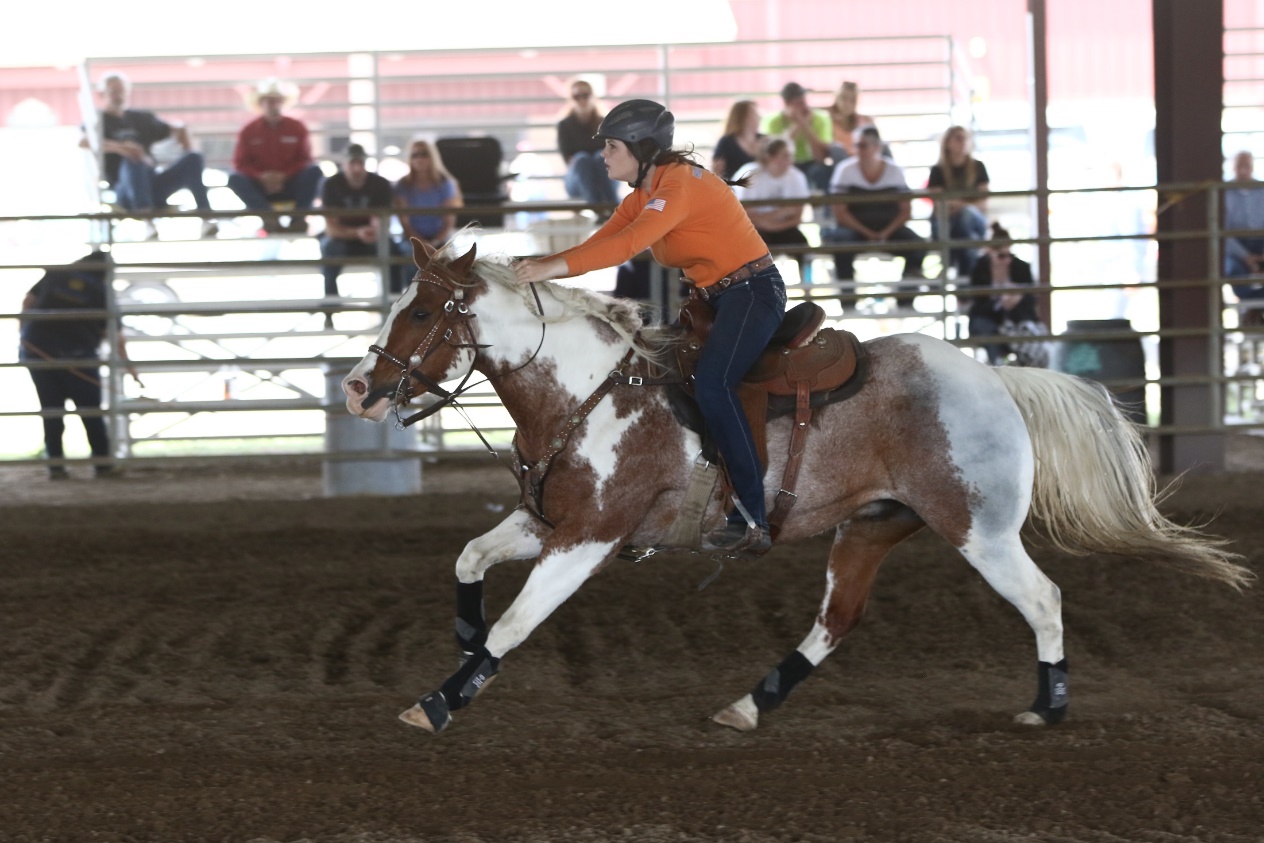 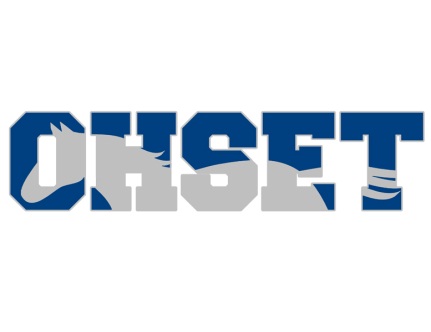 Athlete Expectations
Academics

Team Meetings

Goal Setting

Practices

Code of Conduct
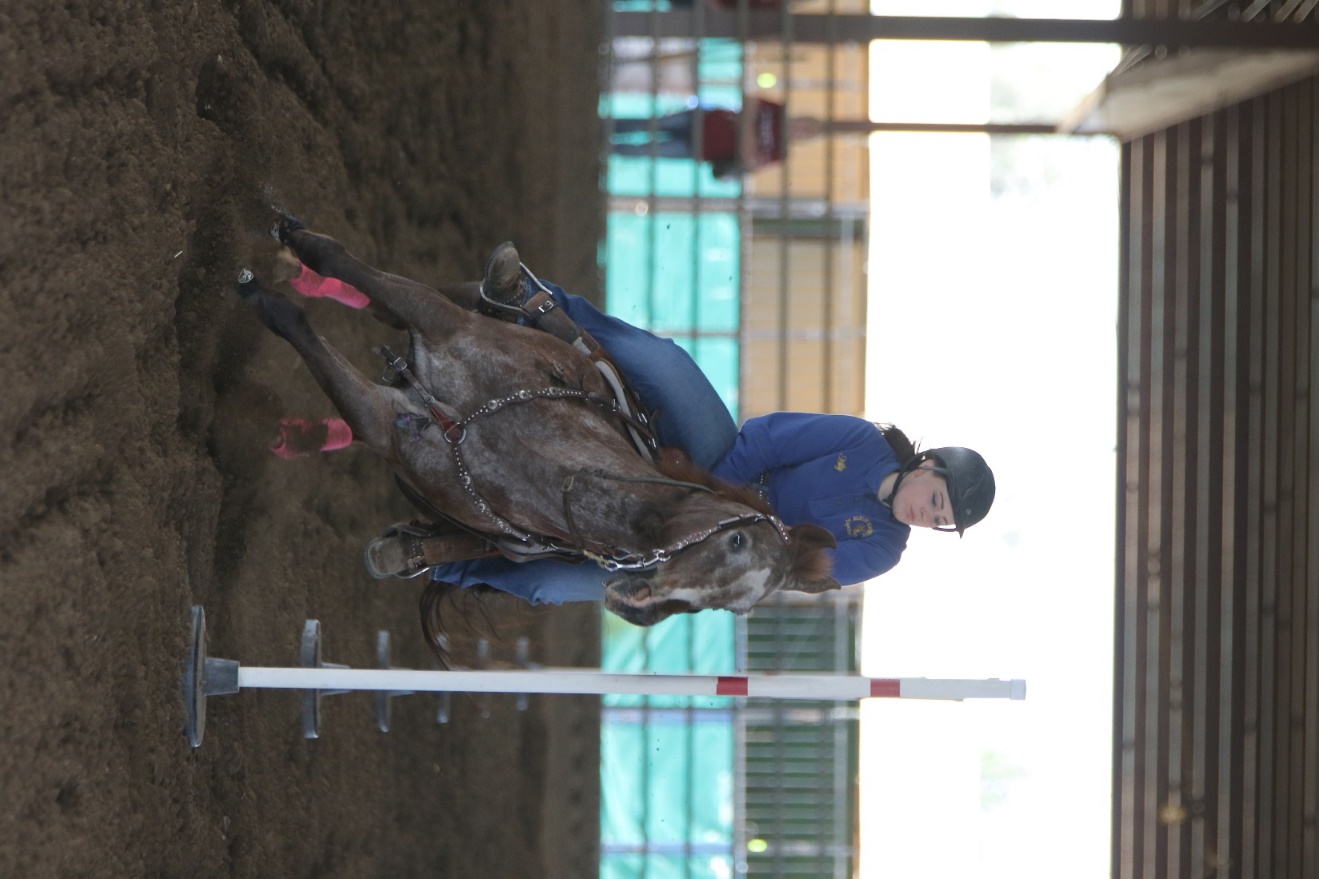 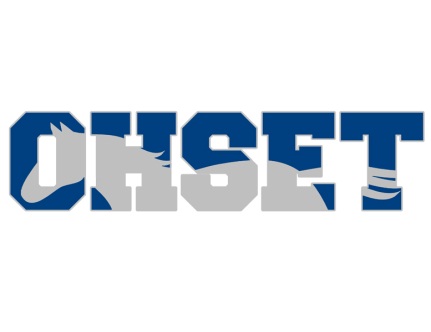 Parent Expectations
Role at practice

Invited Trainers

Parent/Athlete/Coach Leadership

Meet Expectations
Volunteer to work events

Parent Jobs
Uniforms
Fundraising
Cook/food room
Treasure
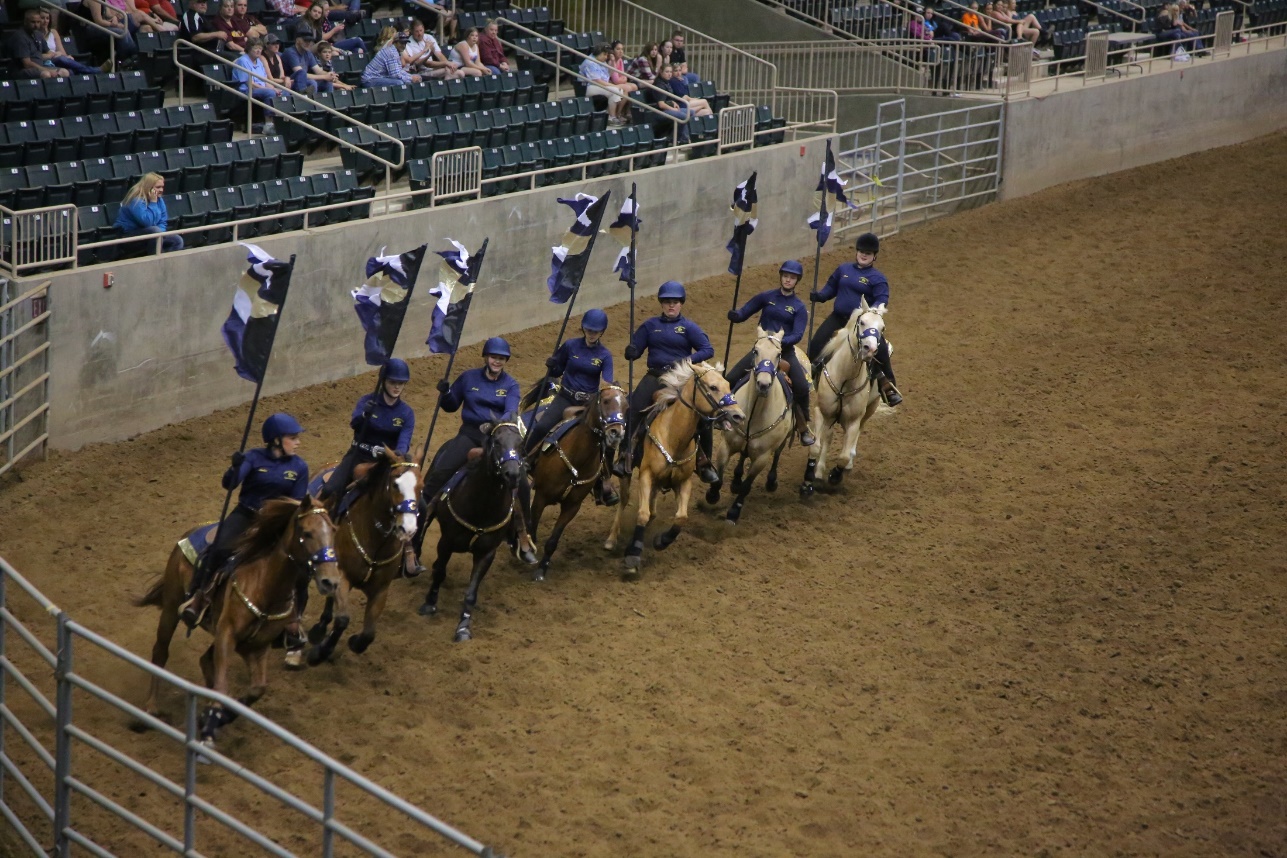 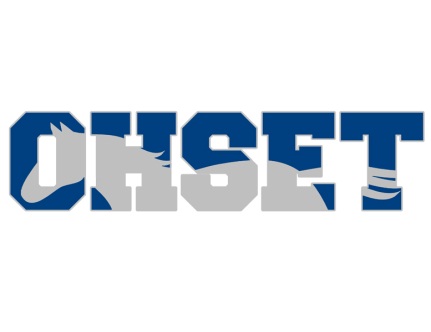 Team Leadership
Coaches Role
Practice
Choosing teams/tryouts
Sportsmanship

Advisors Role
Registration
Conflict resolution 
Team building 

Chain of Command
Team Captain
Coach/Advisor
School
District Chair
State Chair
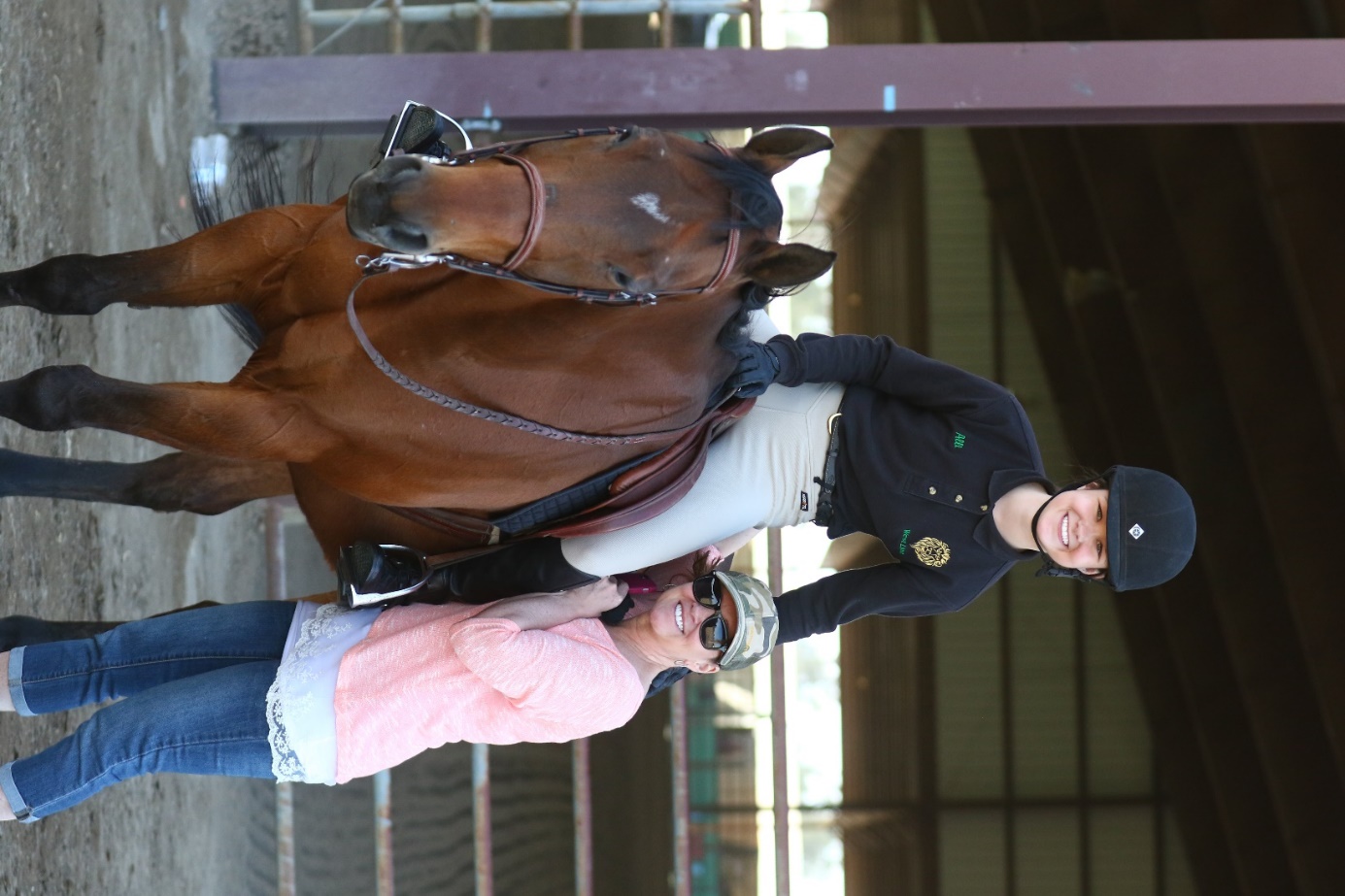 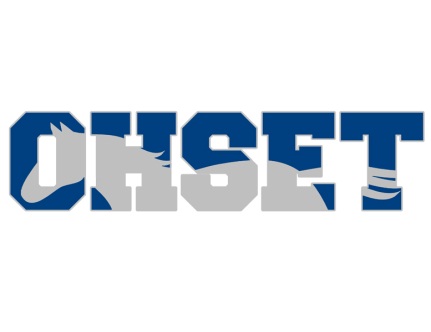 Practice Expectations
Where, When, Cost, Mandatory

What to expect at a practice

Who can ride
All registered athletes and grooms
Coaches if space allows
No family members or potential athletes

Registered coach 21 years or older MUST be at all practices

Invited trainers/volunteers
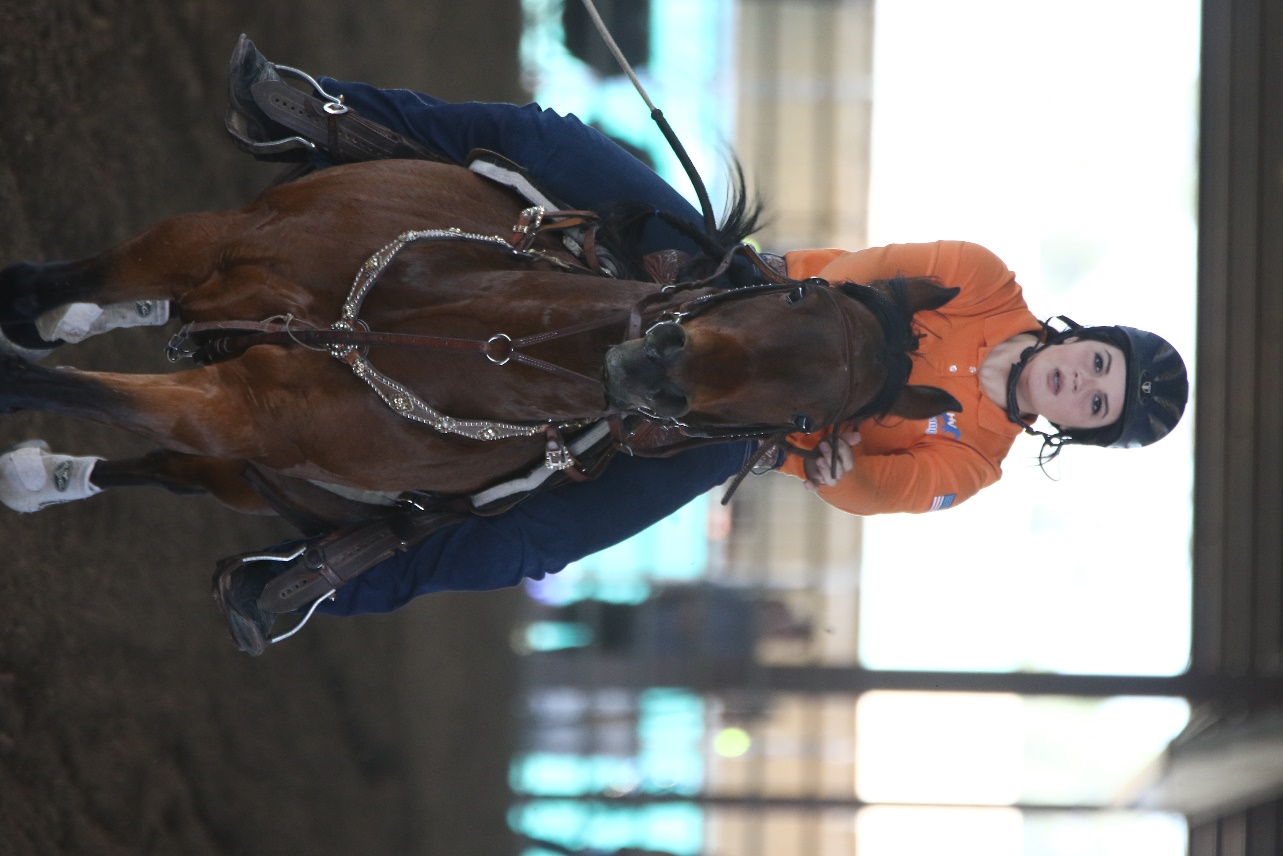 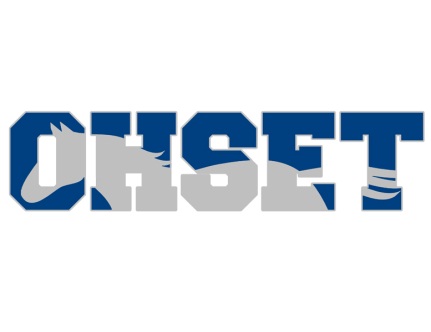 Lettering Requirements
Schools Requirements

Examples of Team Requirements
Qualify for state
Varsity points counted for team 
Years in OHSET
No Code of Conduct Violations
Participation 
Coaches/Advisors Decision
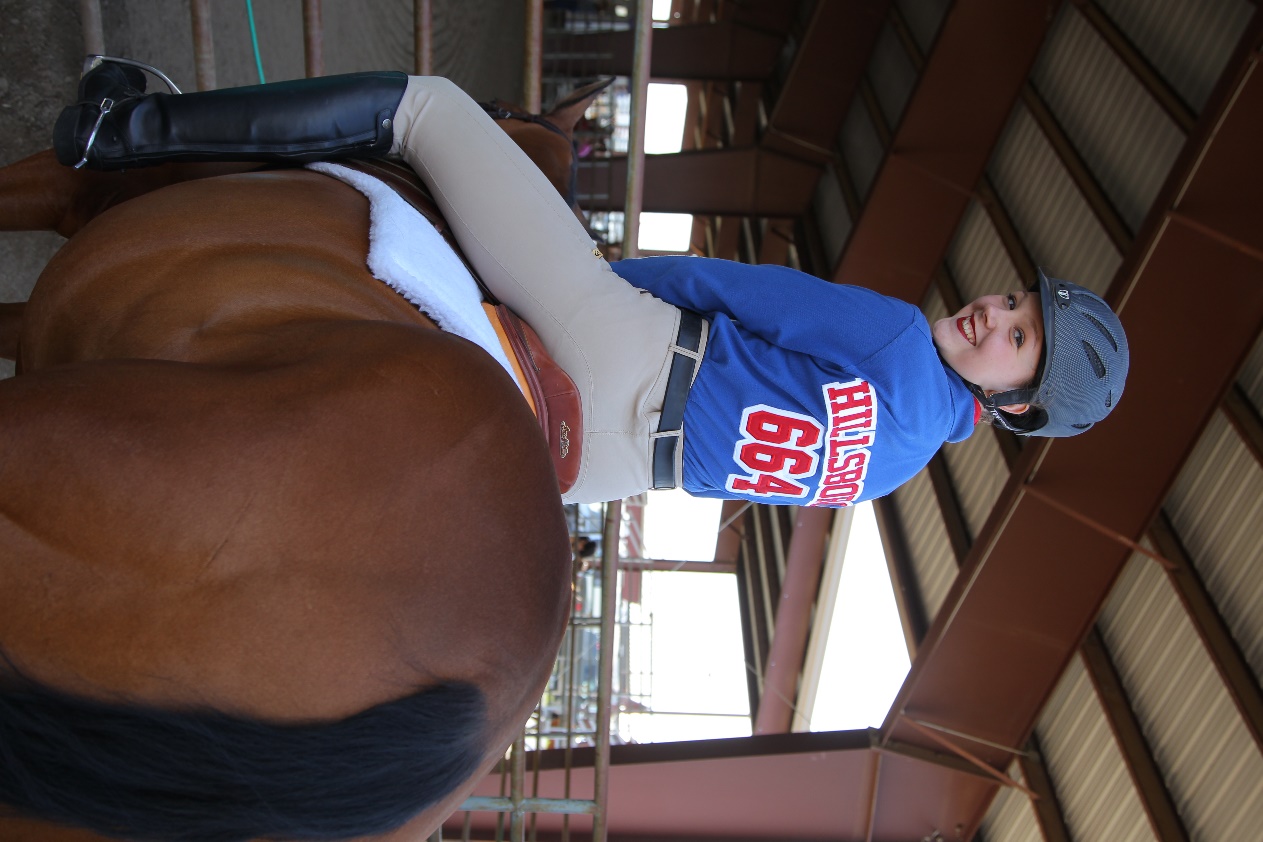 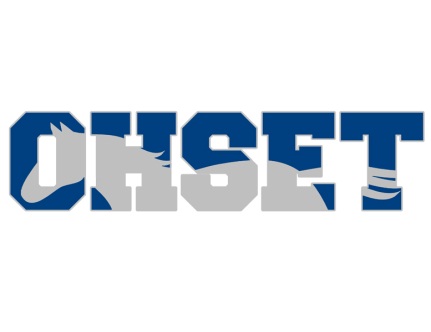 Safety: Must be a Priority
Helmets and boots required for all mounted or driving athletes

Skill level of horse and athlete
Coach has the right to say no

Coach should evaluate each event before a meet

Coach has the final say 

Animal’s health

Report all accidents
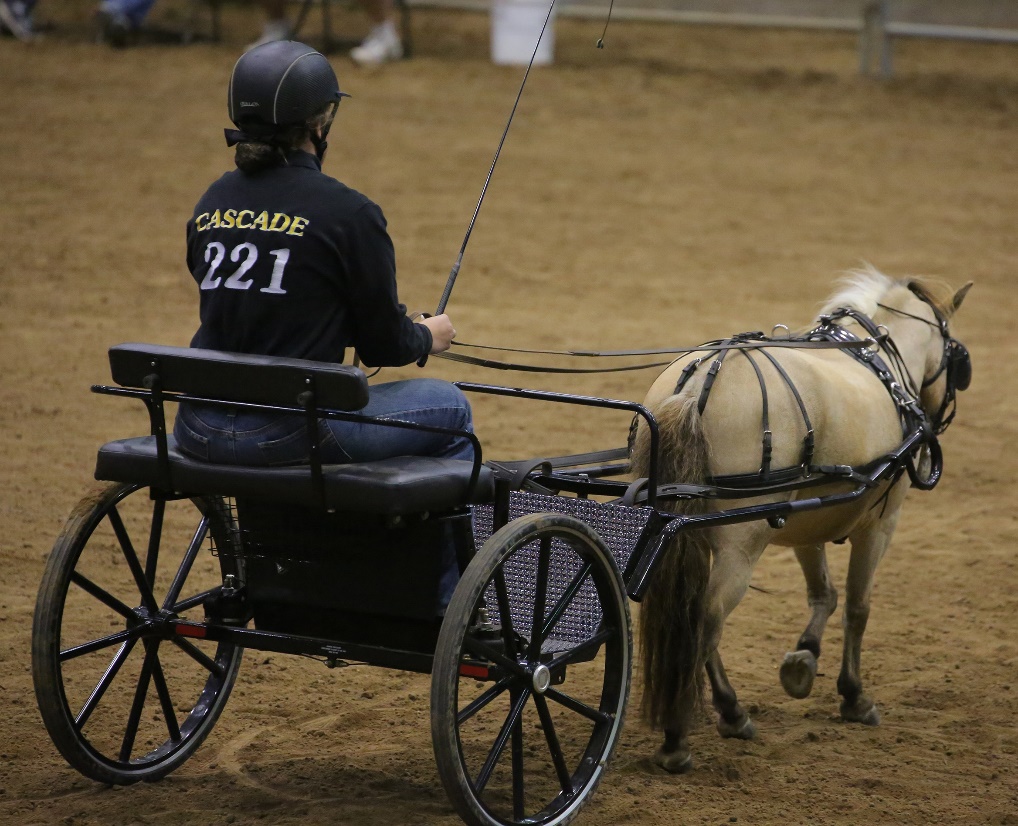 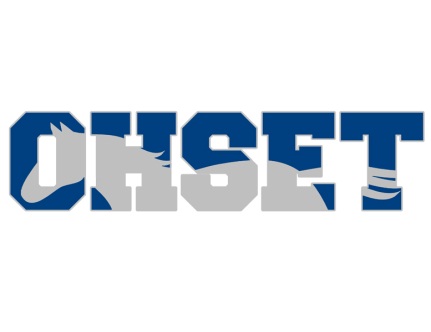 Team Meet Expectations
Athlete requirements

Parent requirements

Event requirements

Who can make class changes

Athlete supervision 

Support team members
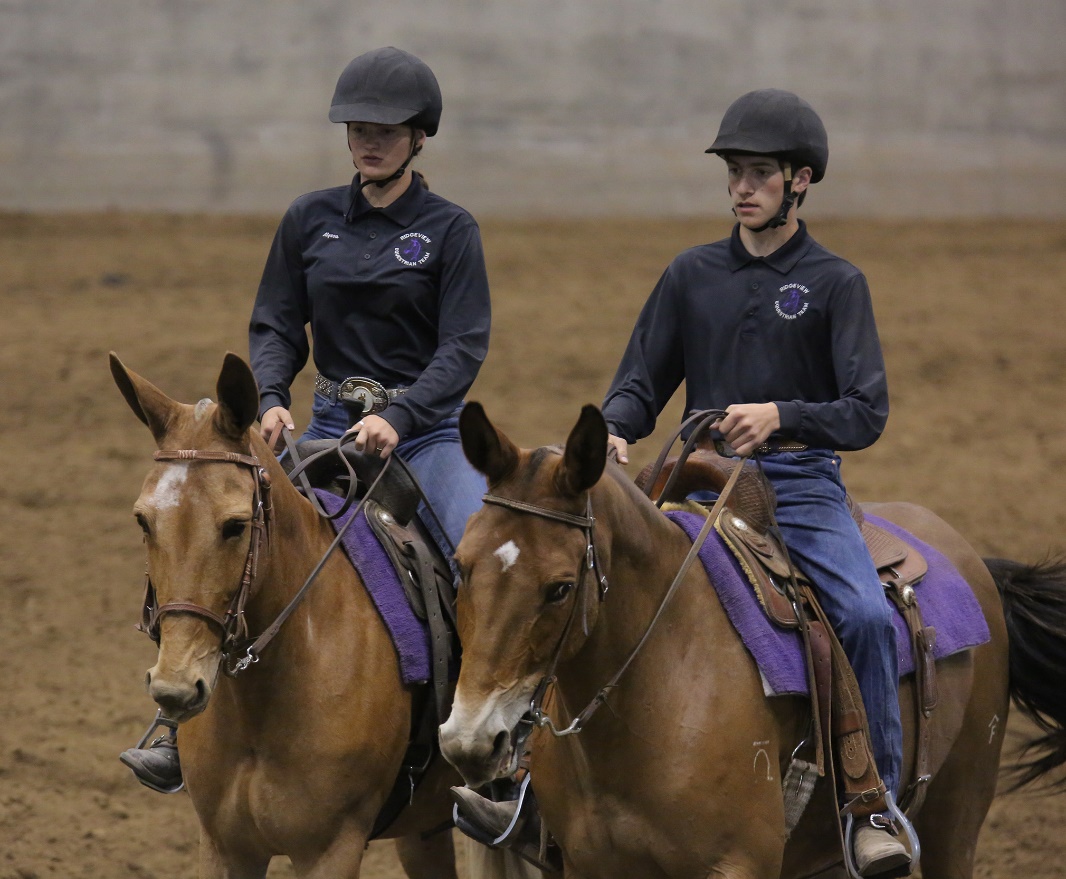 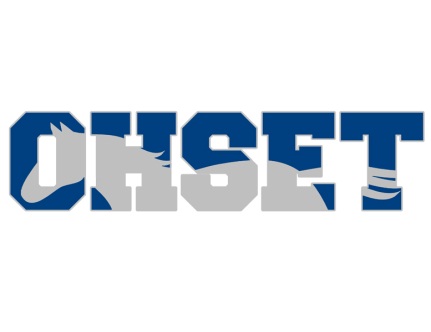 Things to keep in mind
A good working relationship between the coach’s and advisor is critical. Solid leadership will trickle down to the rest of the team.
Coach and Advisor do not have to do everything…DELEGATE
Goal setting is a great tool for learning throughout the season.
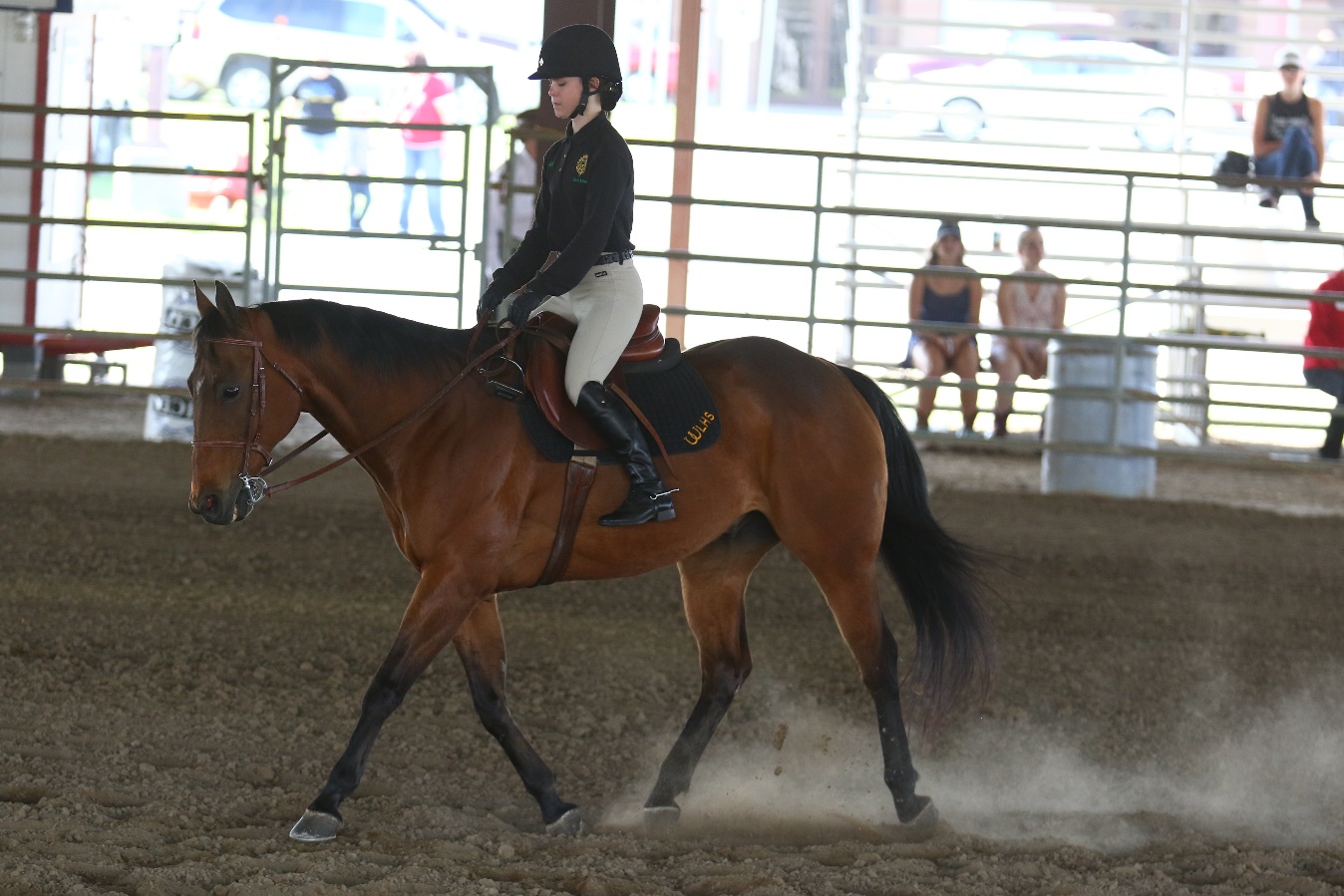 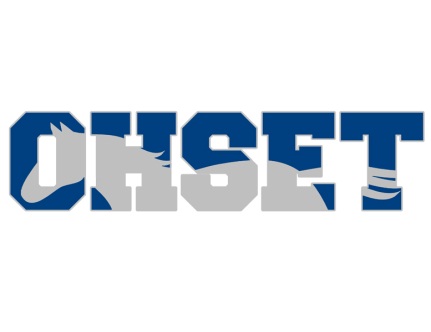 Things to keep in mind
Safety should be your first concern.
Use the resources available to you: other Coaches, District officers, Rule book, Hand book, State officers.
Be supportive to all athlete needs.
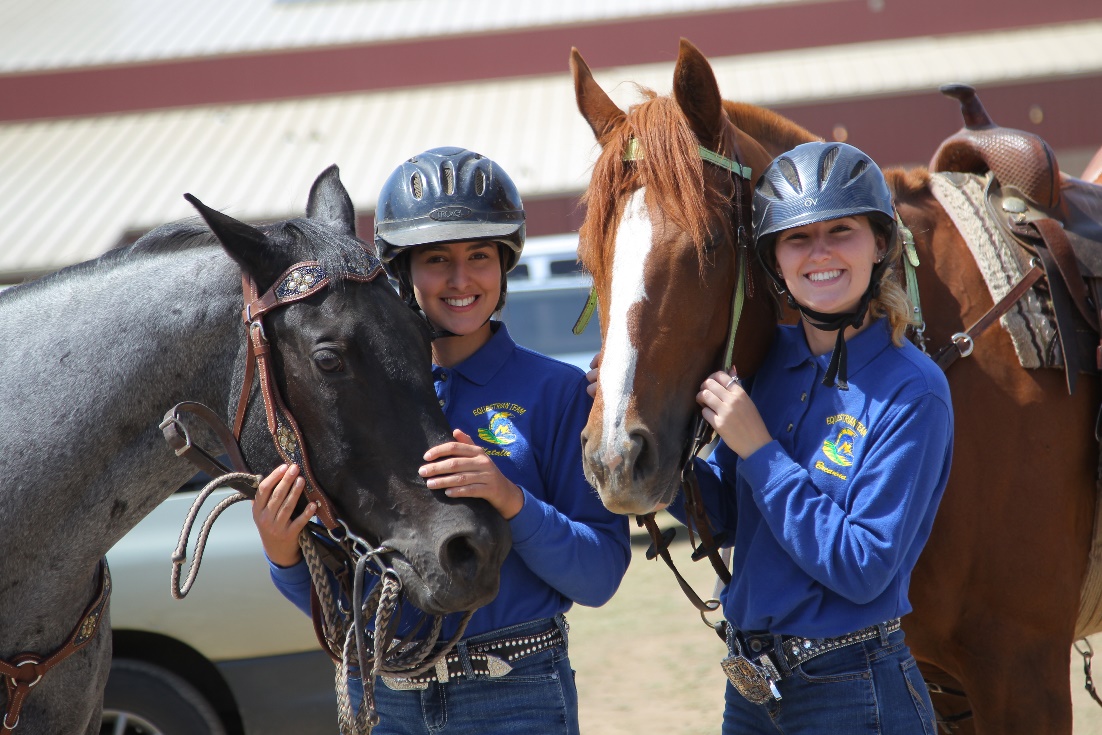 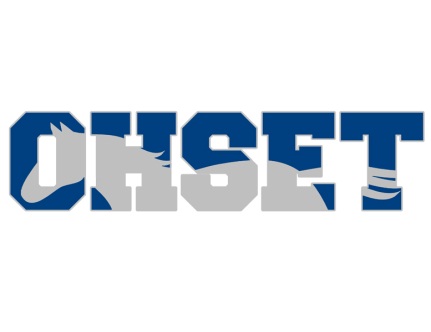